FEWS NET Enhanced Flood Monitoring – East Africa, West Africa, southern Africa and Yemen
March 07, 2022, Hazard Briefing

FEWS NET Science Team:
USGS, NASA, NOAA, UCSB+Regional Scientists
Flooding Polygons
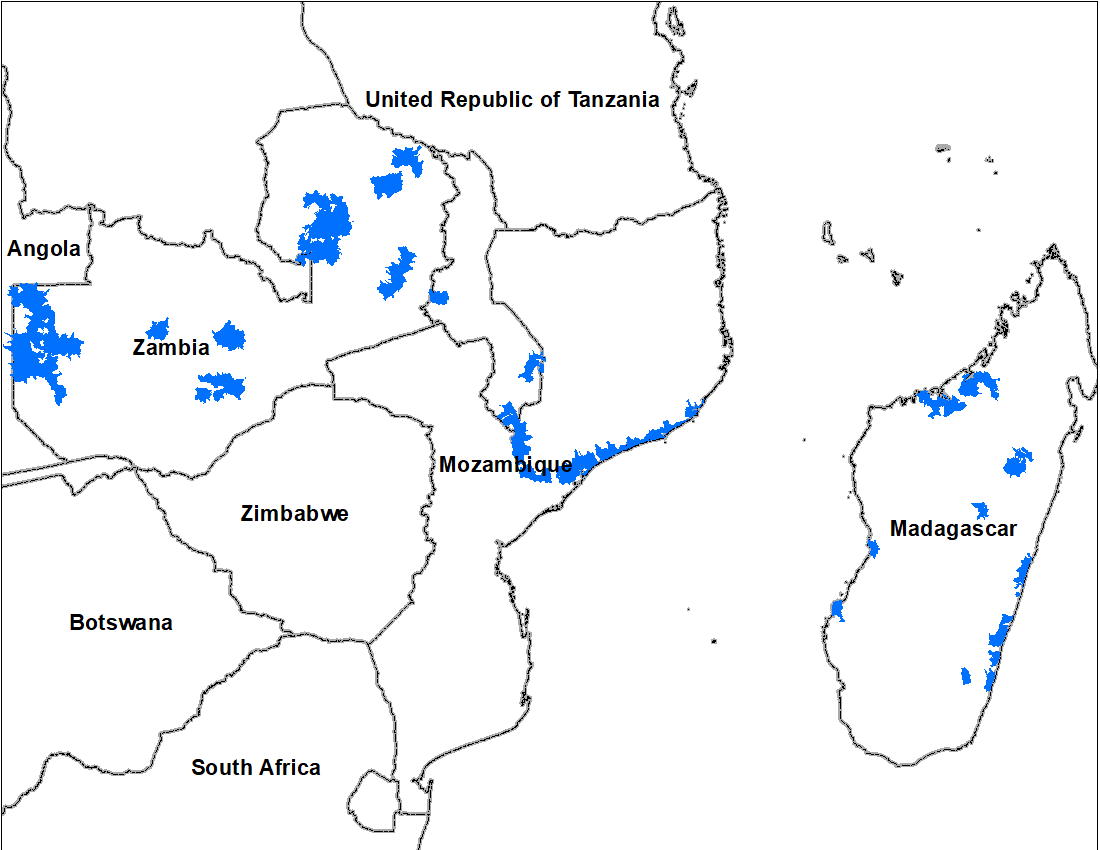 Inundation in the Sudd Wetlands
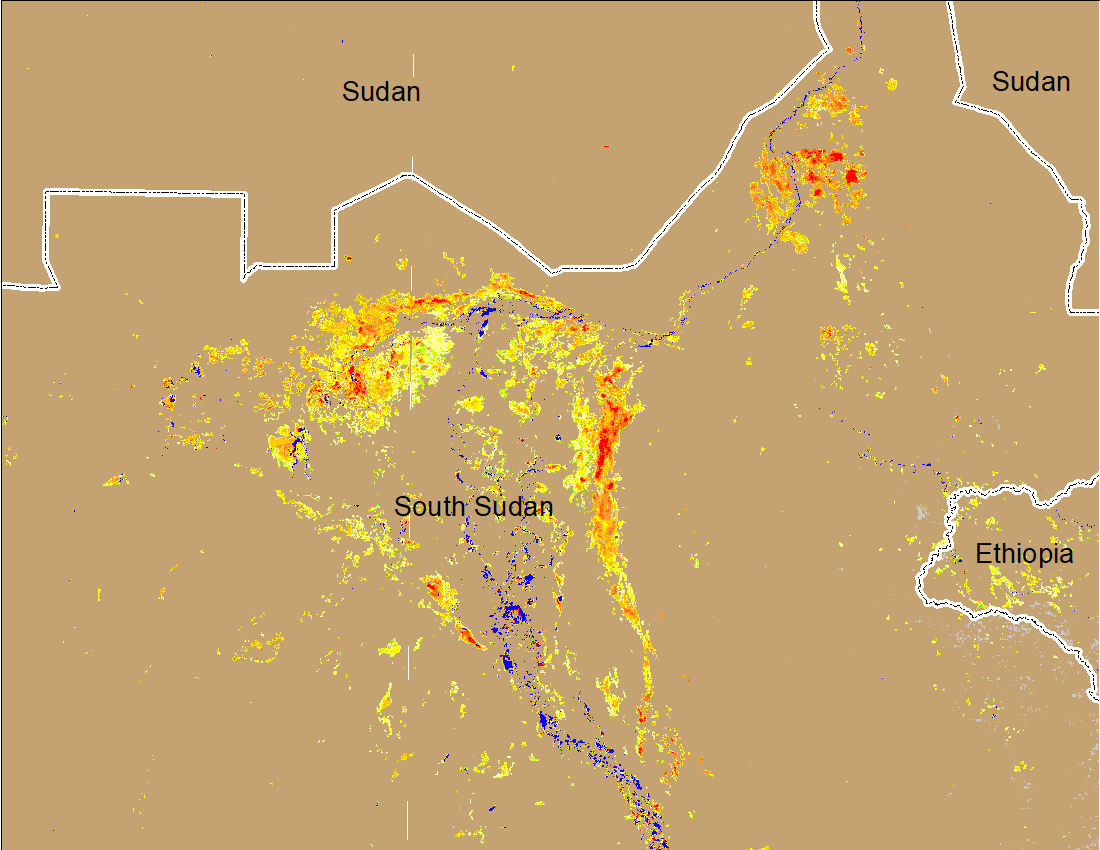 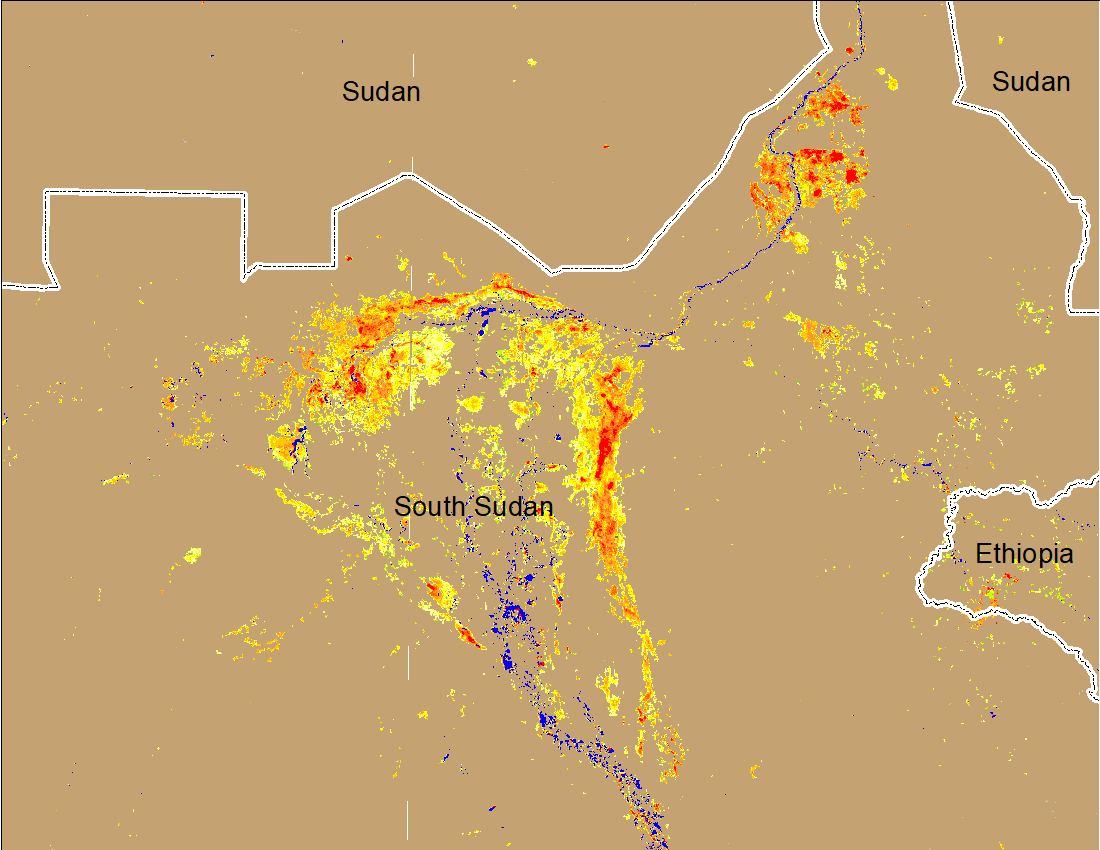 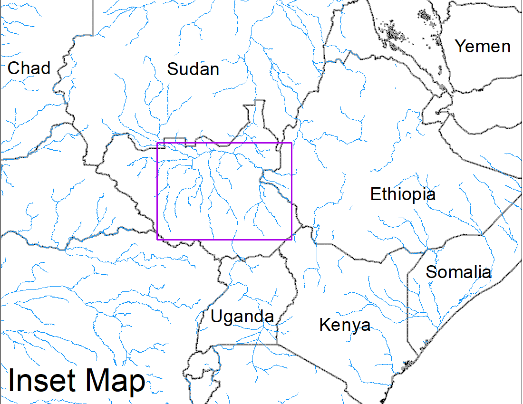 Northern Sudd Wetlands
Northern Sudd Wetlands
Sobet River
Sobet River
Akobo River
Akobo River
Pibor River
Pibor River
(% of the pixel)
(% of the pixel)
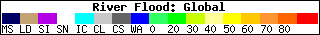 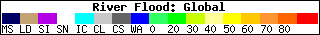 NOAA VIIRS 5-day composite: 2-6 Mar 2022
NOAA VIIRS 5-day composite: 23-27 Feb 2022
Inundation conditions remain very much the same compared to last week.
Flooding in Zambia
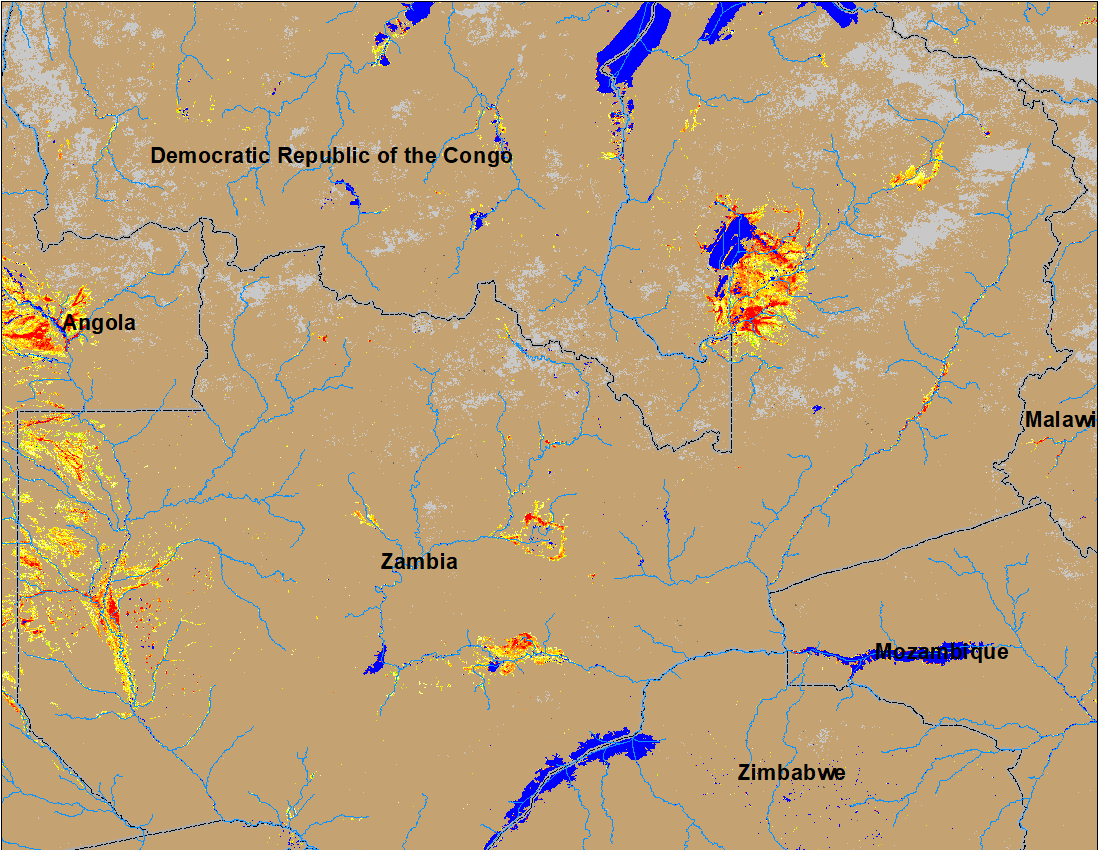 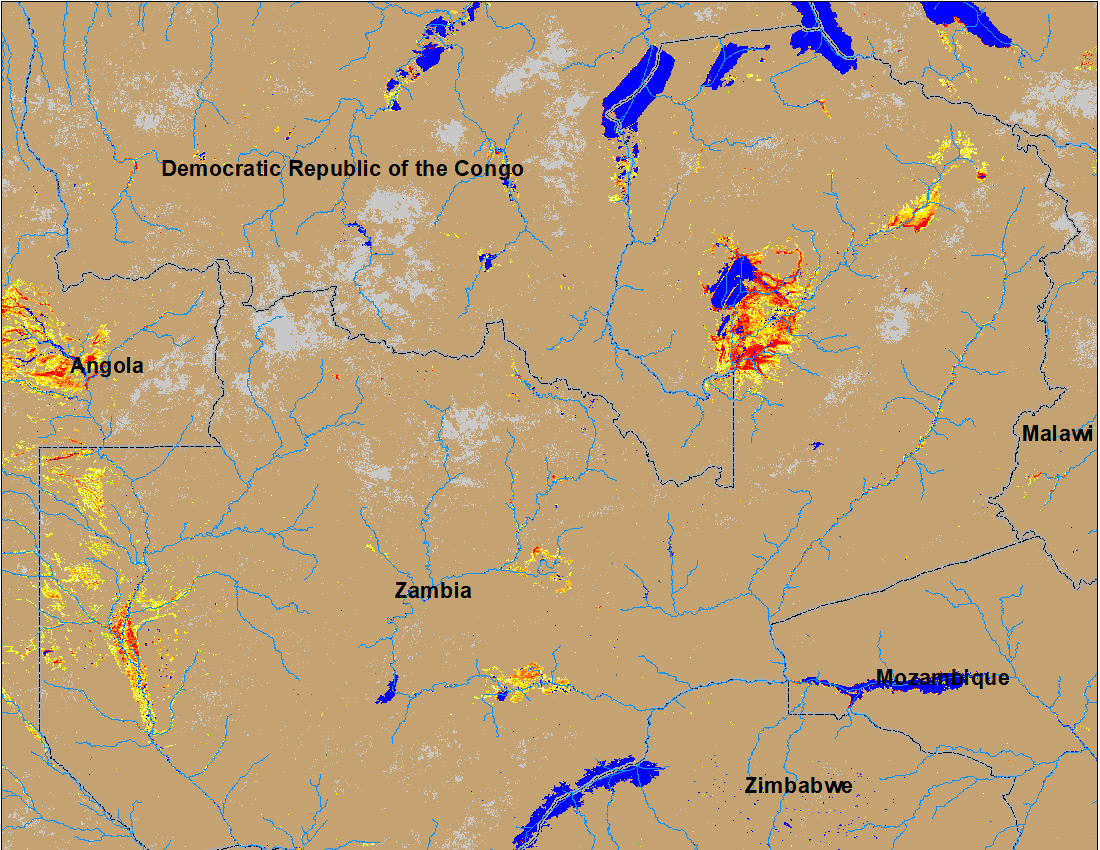 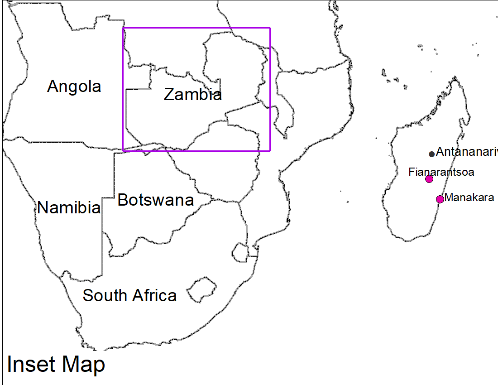 (% of the pixel)
(% of the pixel)
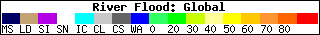 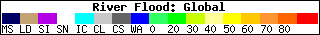 NOAA VIIRS 5-Day composite: 23-27 Feb 2022
NOAA VIIRS 5-Day composite: 2-6 Mar 2022
Flooding intensifies in the northern Zambia
GloFAS Monthly Streamflow Forecast
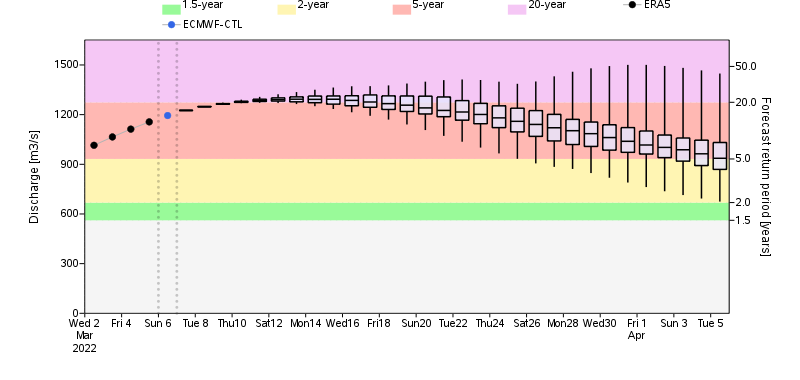 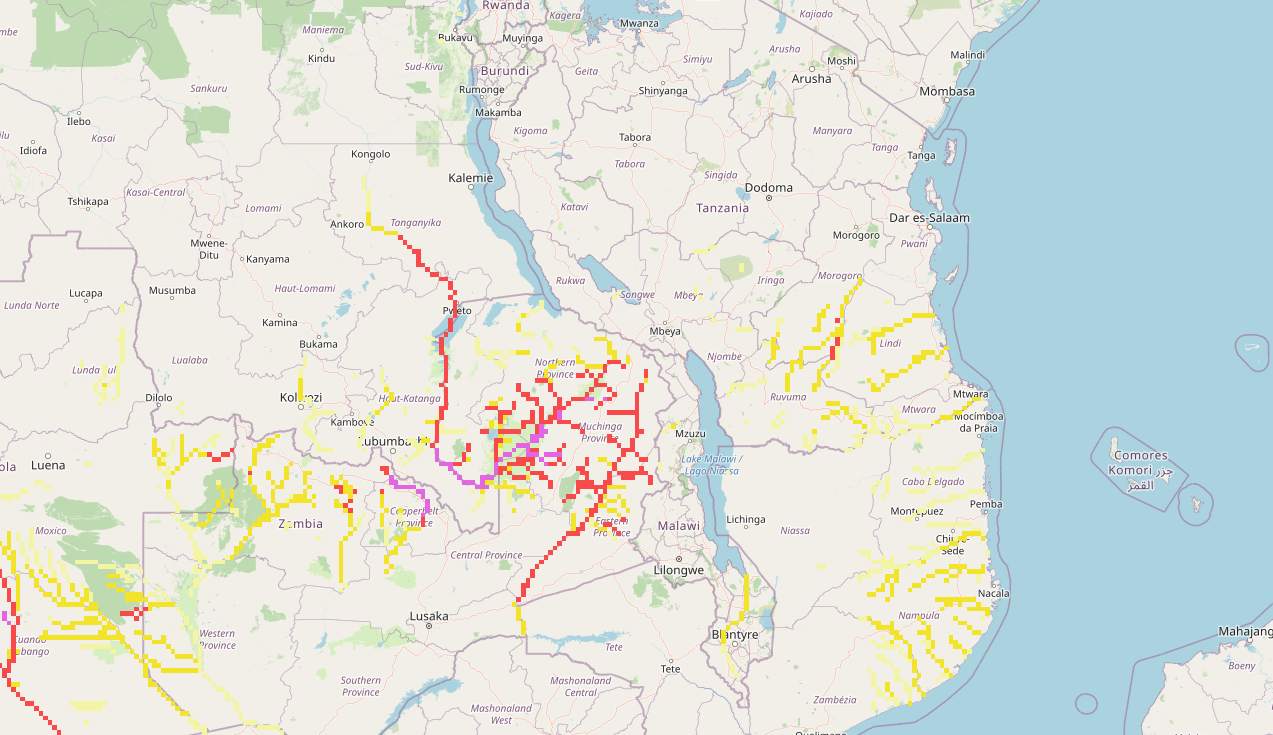 Chambesh River
Chambesh River in Zambia
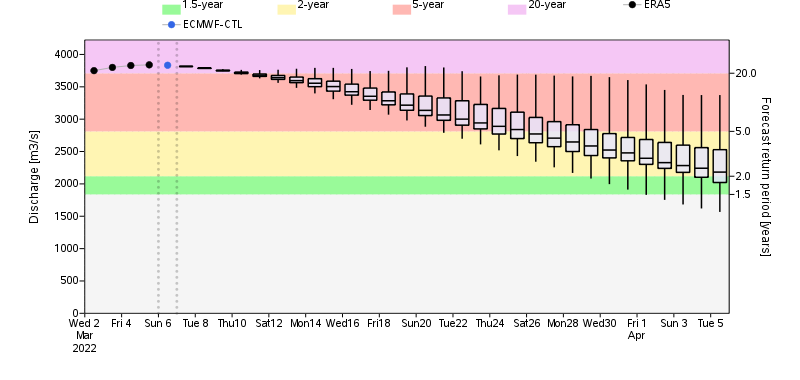 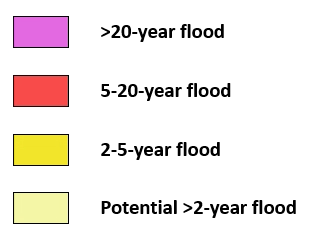 Luangwa River
Discharges in many rivers in northern Zambia are expected to be between 2 and 20-yr return period levels by mid-March.
Luangwa River (a tributary of Zambezi) in Zambia
Flooding in Mozambique and Malawi
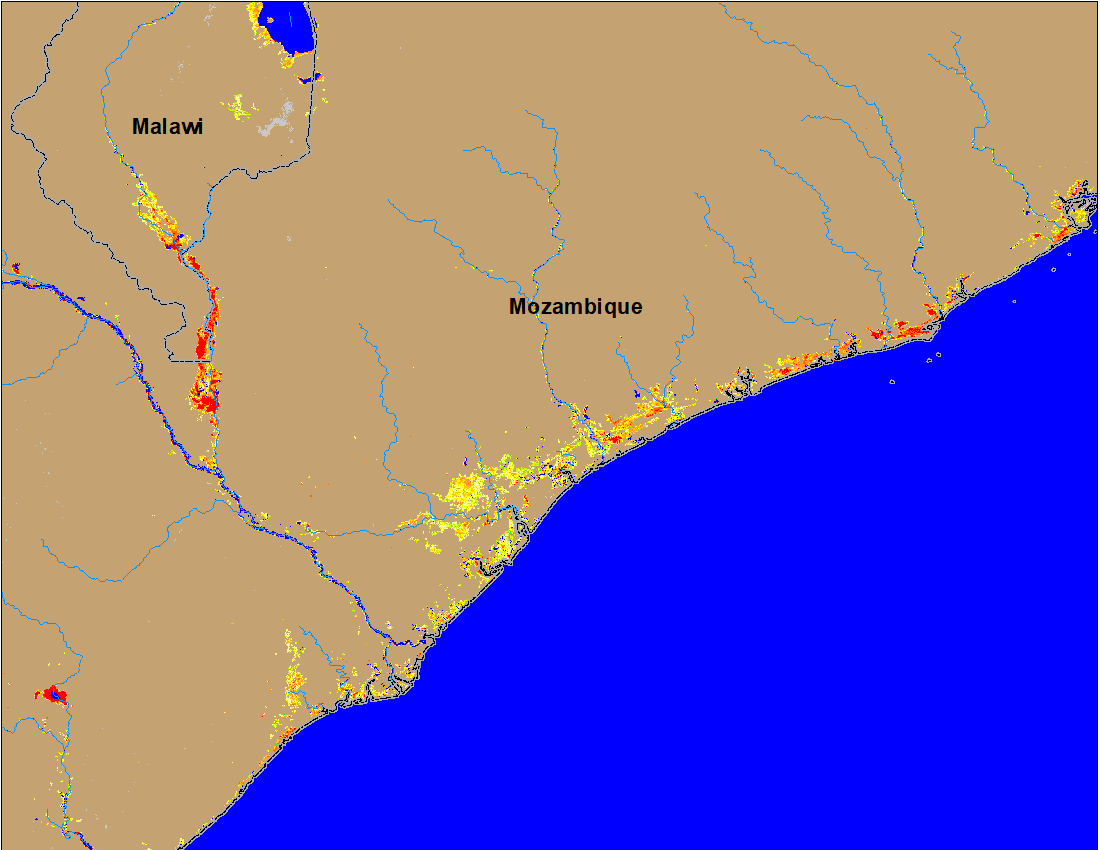 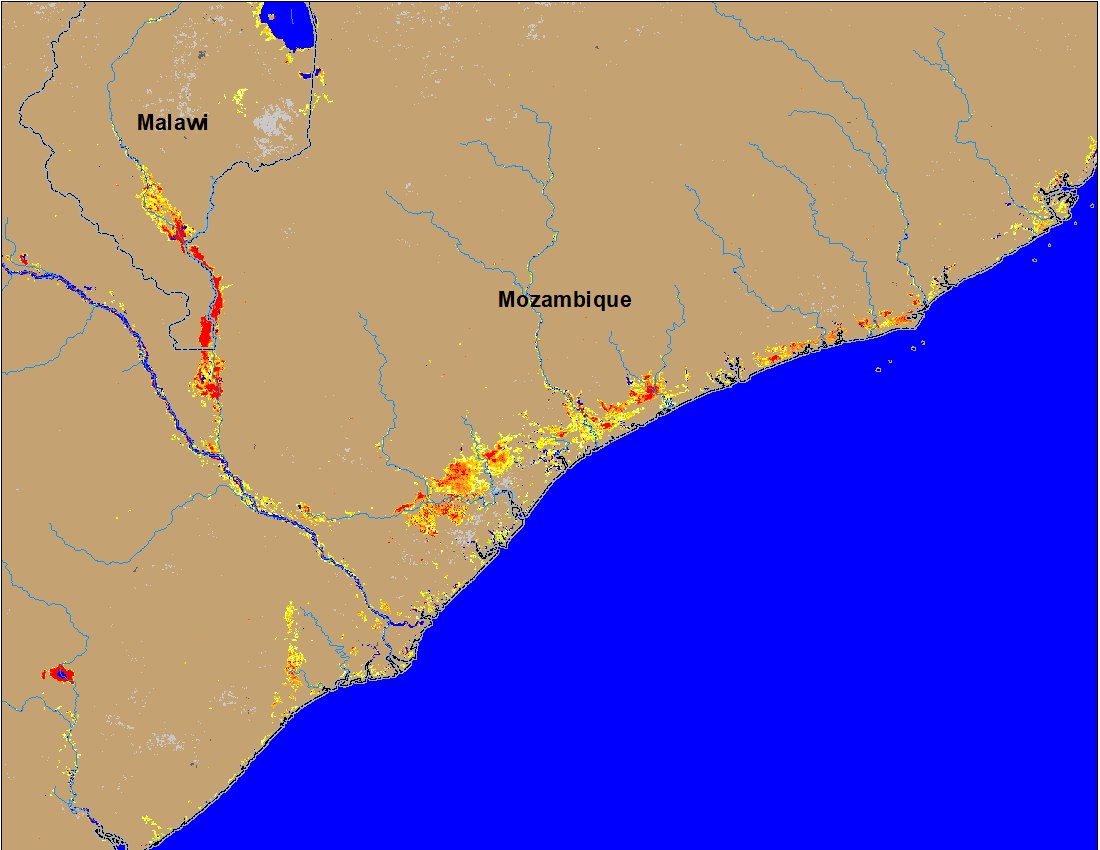 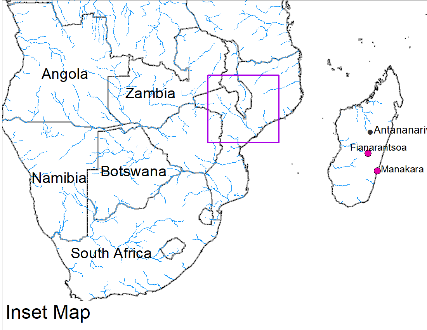 (% of the pixel)
(% of the pixel)
NOAA VIIRS 5-Day composite: 23-27 Feb 2022
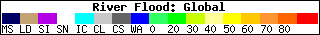 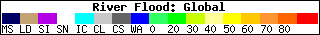 NOAA VIIRS 5-Day composite: 2-6 Mar 2022
Flooding remains unchanged along the Shire River in the Southern Malawi and into Mozambique.
Flooding conditions improved along the coastal areas of Mozambique.
Flooding in Madagascar
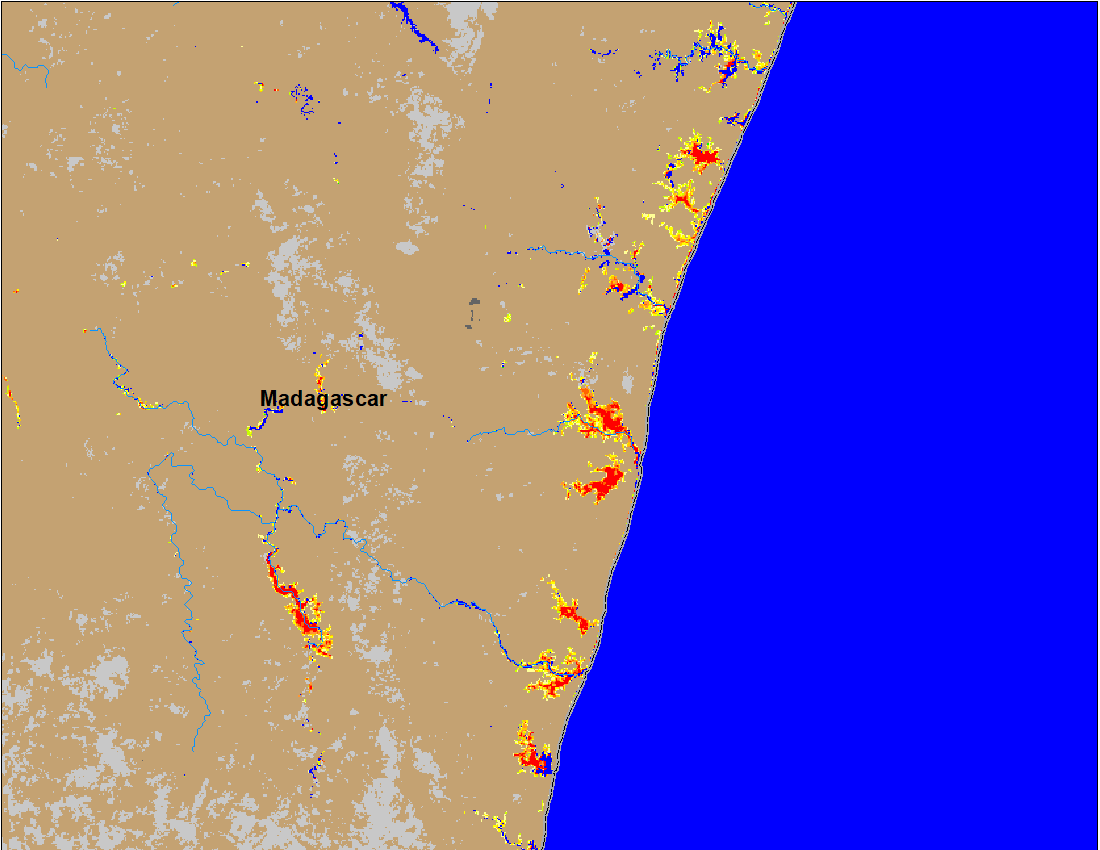 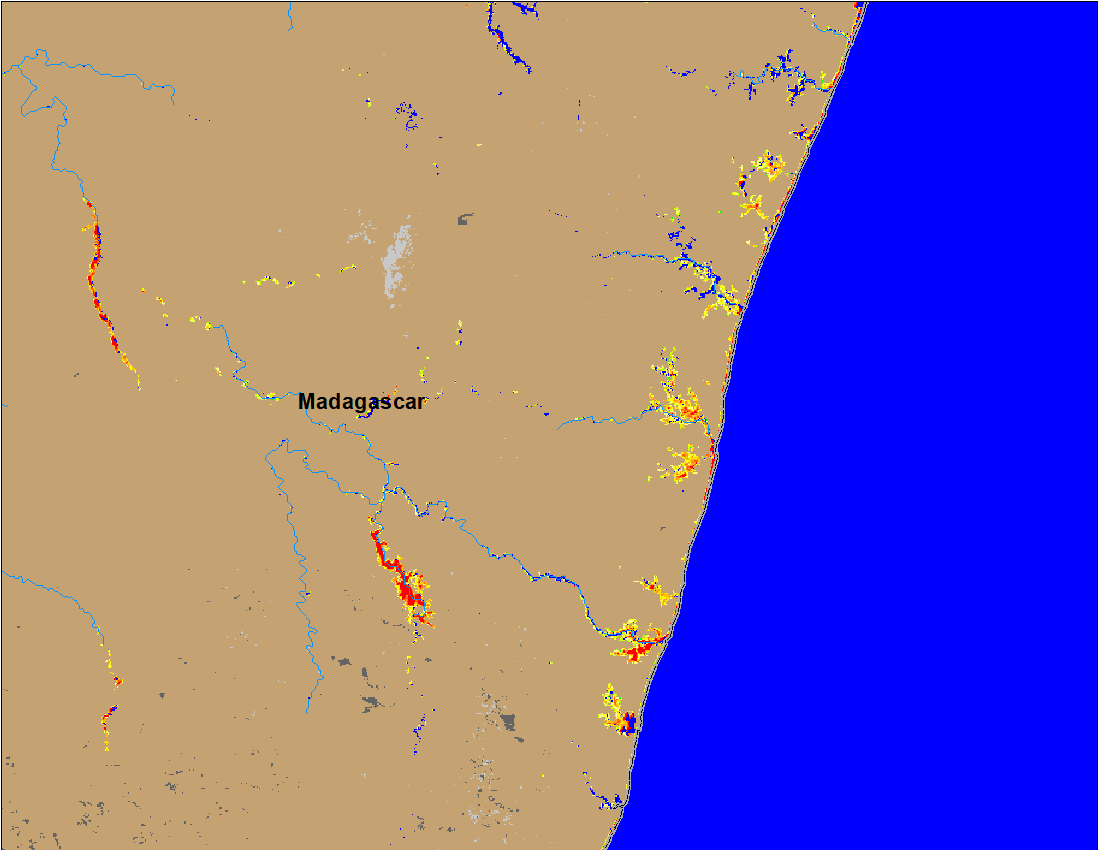 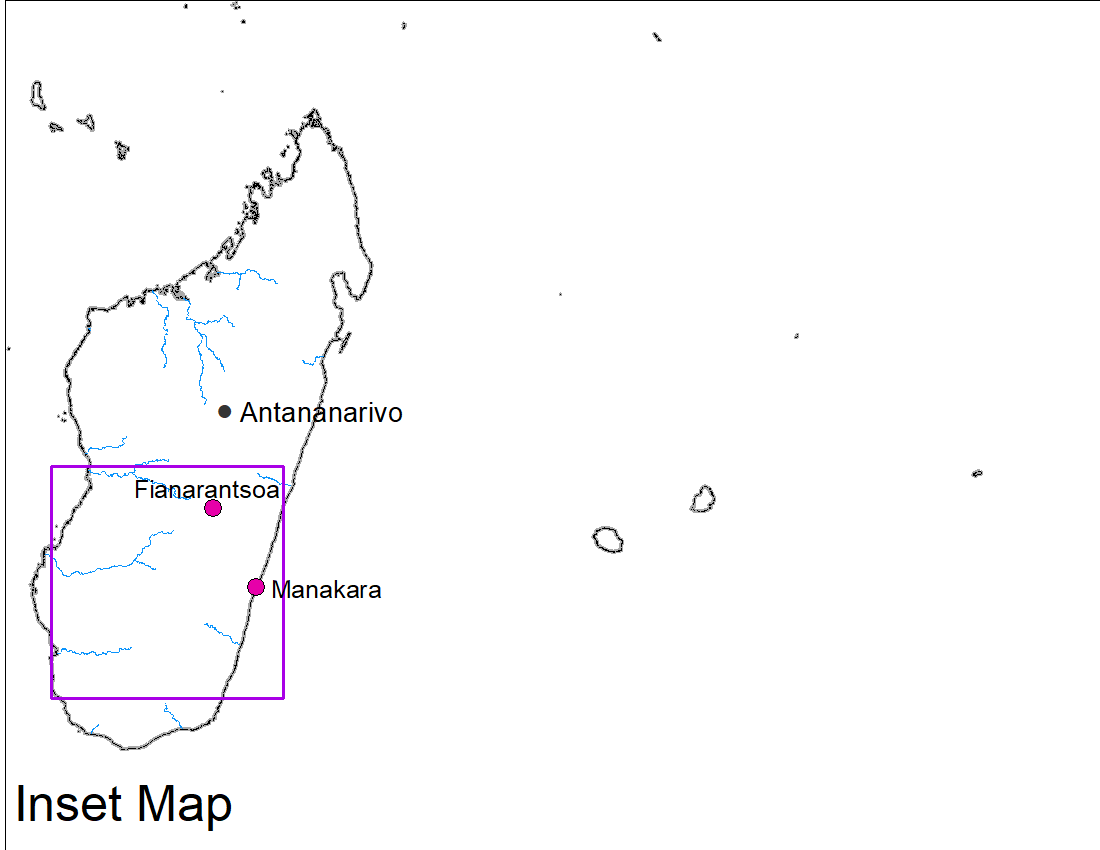 NOAA VIIRS 5-day composite: 23-27 Feb 2022
NOAA VIIRS 5-day composite: 2-6 Mar 2022
(% of the pixel)
(% of the pixel)
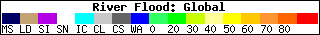 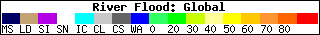 Flooding conditions improved especially along the southeastern coastal areas of Madagascar.
Flooding in Madagascar
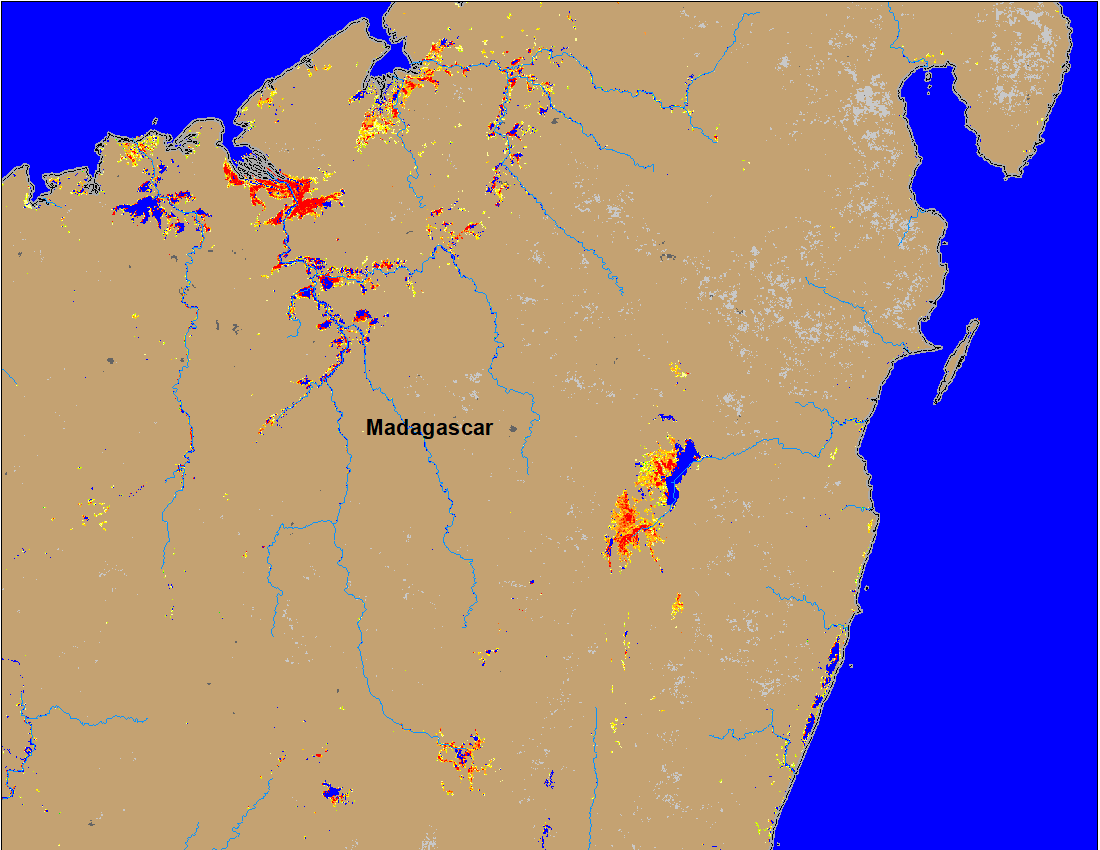 Some of the flood receded areas in the northern Madagascar were flooded again during last week.
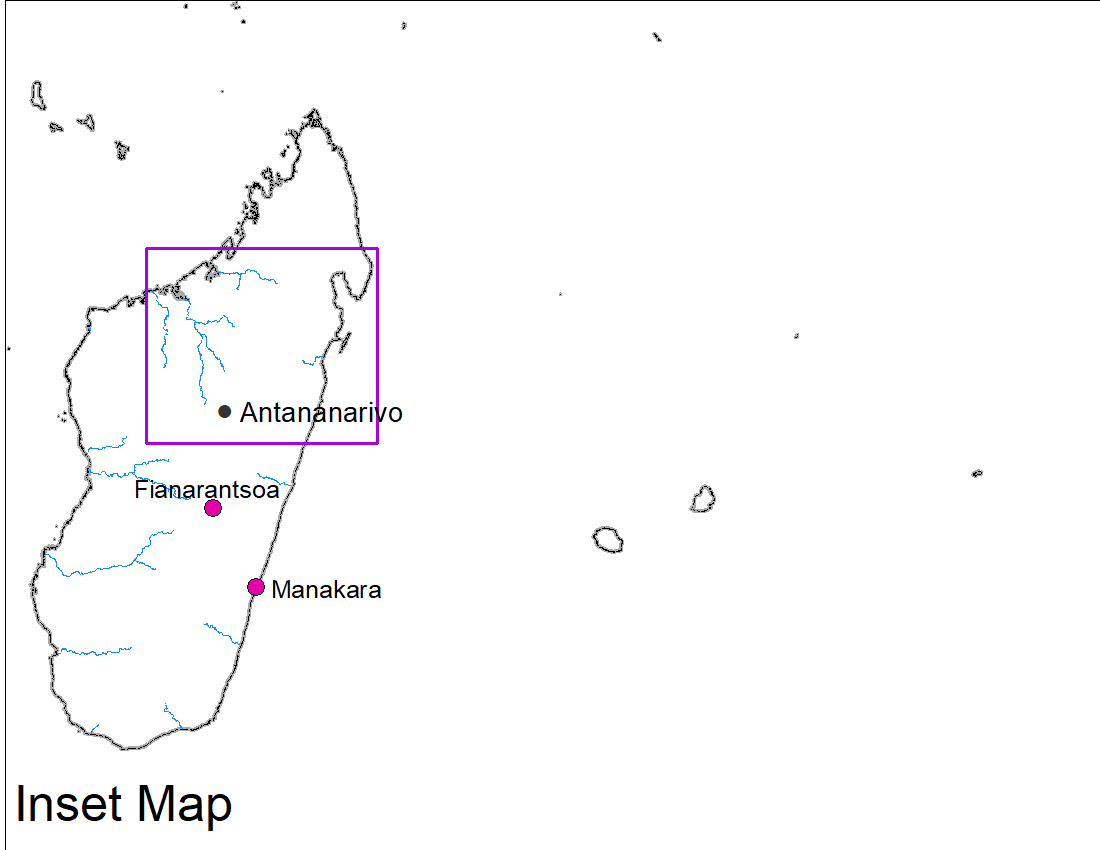 (% of the pixel)
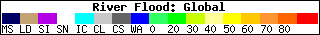 NOAA VIIRS 5-day composite: 2-6 Mar 2022
Tropical Cyclone Gombe
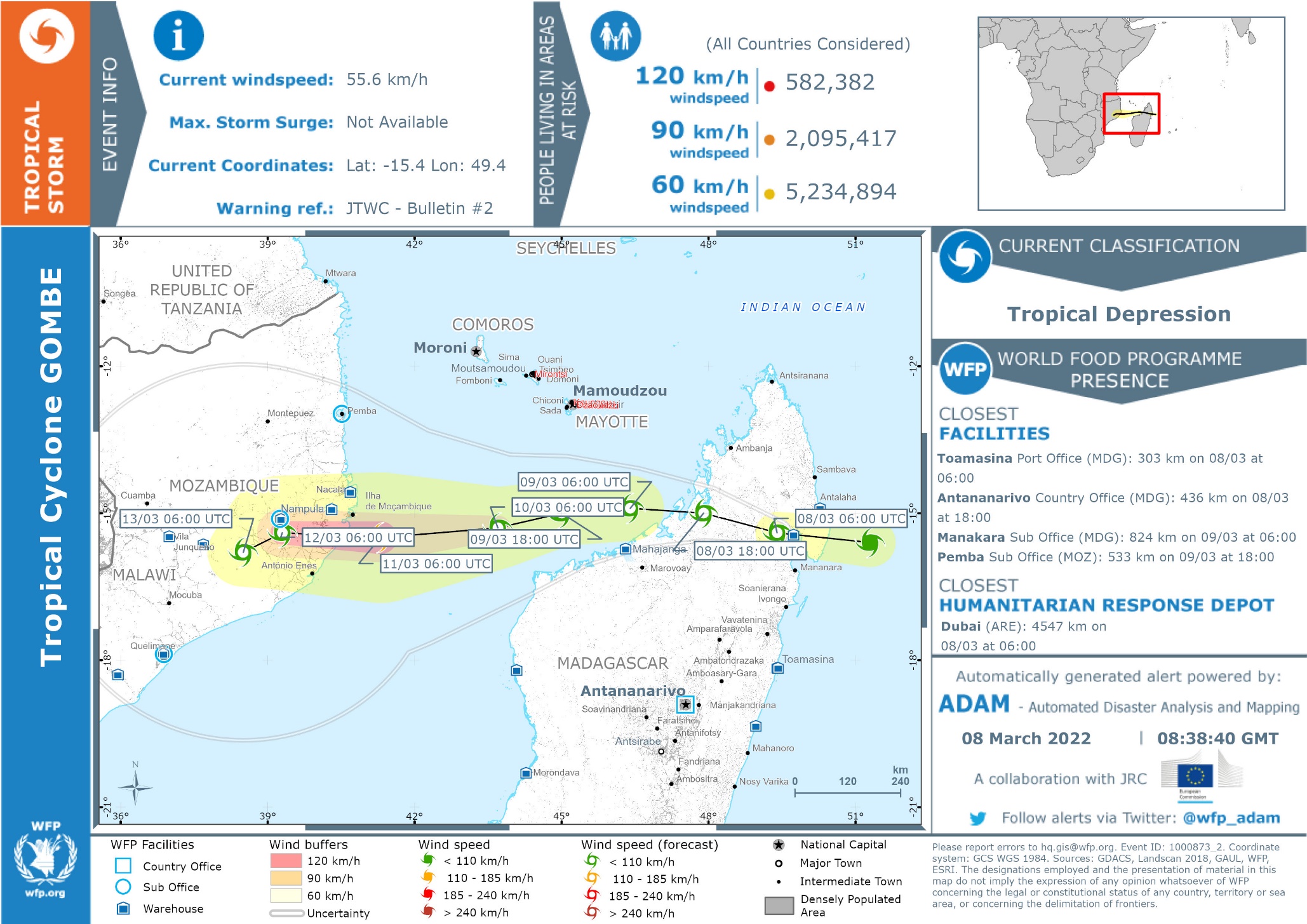 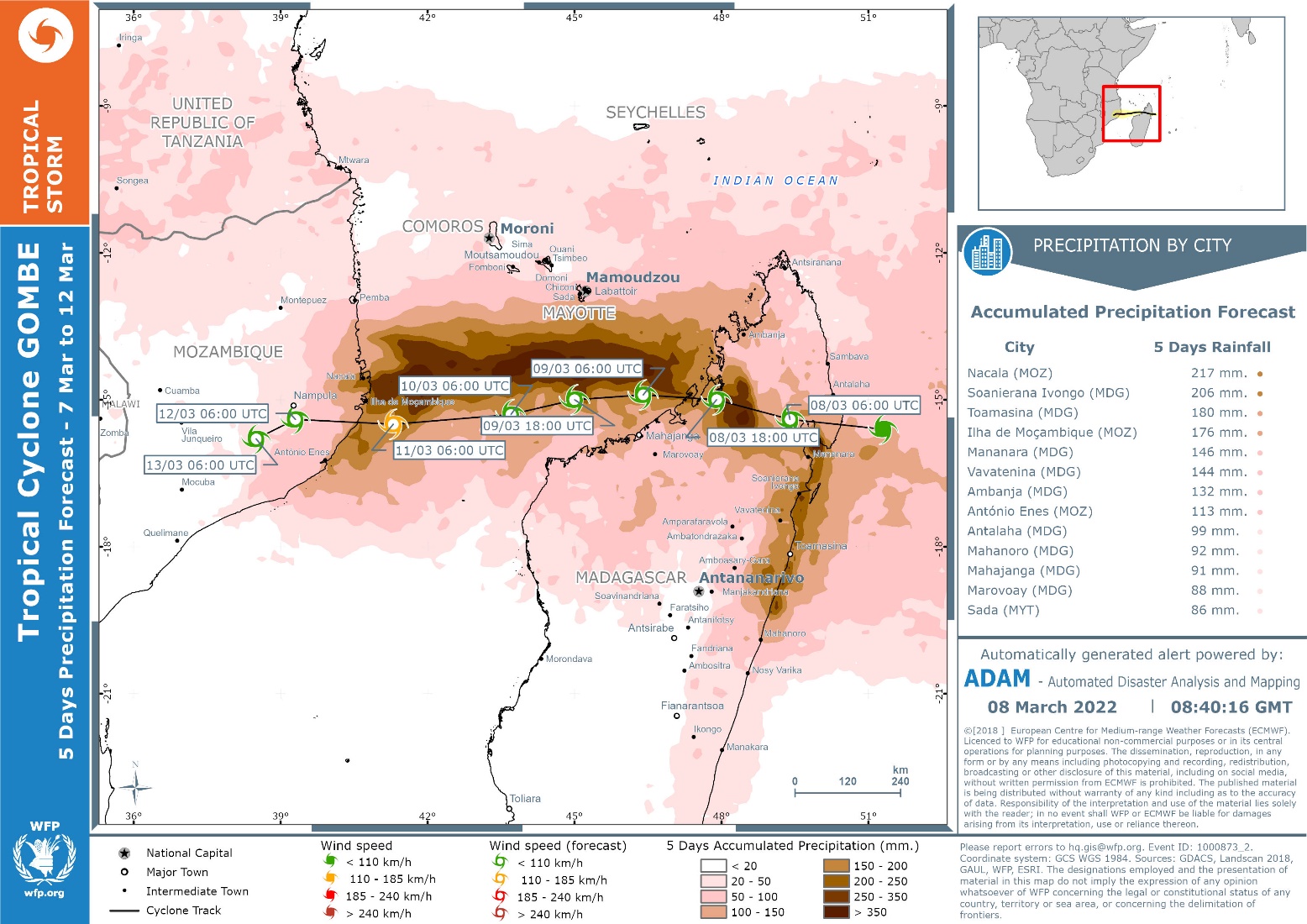